Habitats
Who would live here?
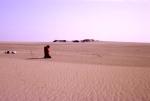 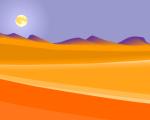 Did you get all of these?
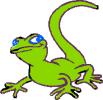 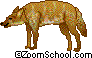 gecko
coyote
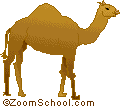 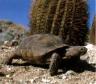 Who would live here?
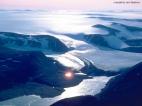 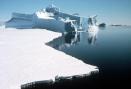 Did you get all of these?
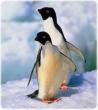 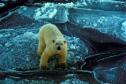 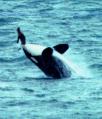 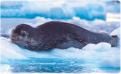 Who would live here?
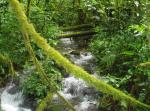 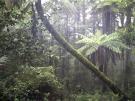 Did you get all of these?
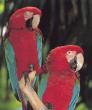 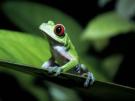 orang-utan
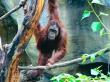 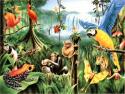 Who would live here?
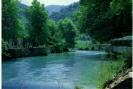 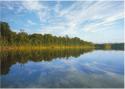 Did you get all of these?
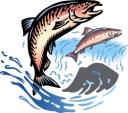 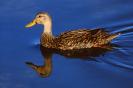 salmon
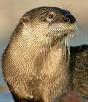 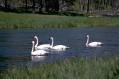 otter
Who would live here?
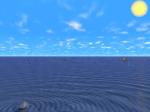 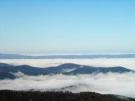 Did you get all of these?
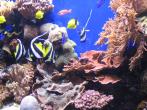 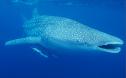 Whale shark
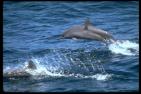 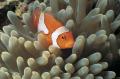